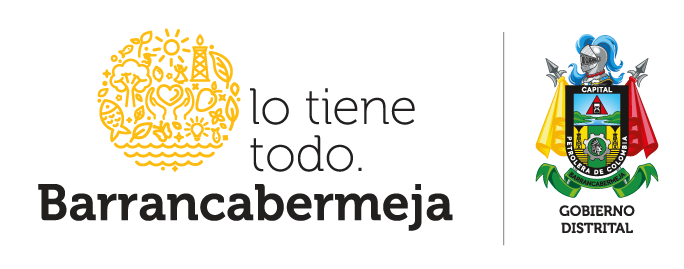 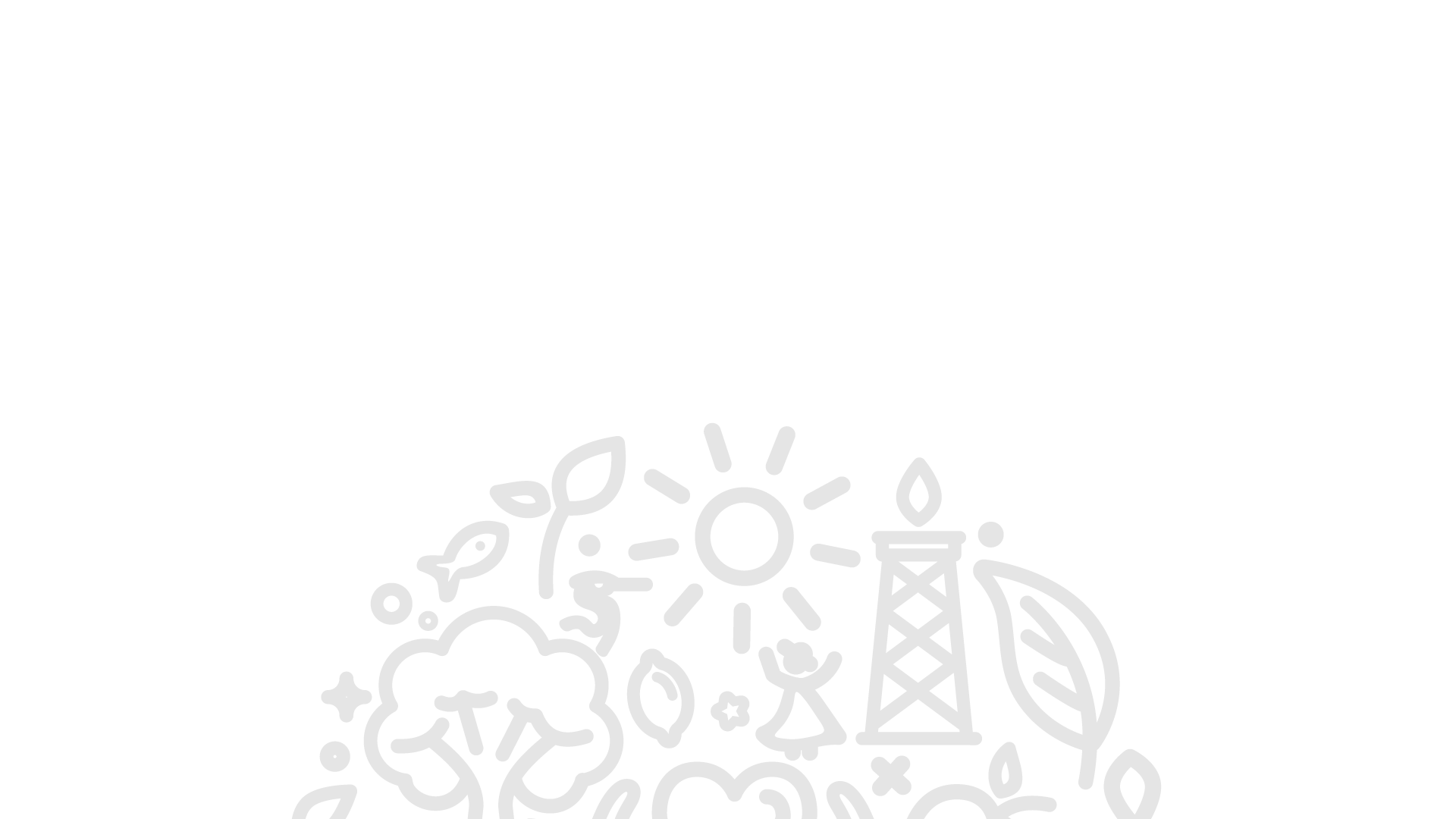 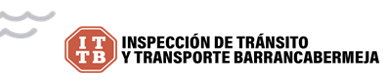 INSPECCIÓN DE TRANSITO Y TRANSPORTE 
DE BARRANCABERMEJA



ENCUESTA DE PERCEPCION EN LA ATENCION AL USUARIO

TRIMESTRE ABRIL-JUNIO 2023
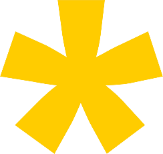 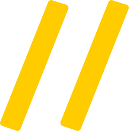 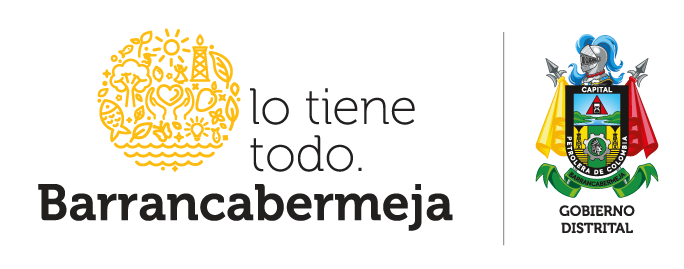 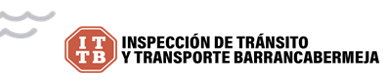 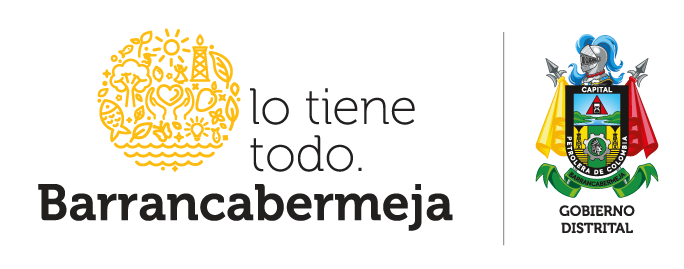 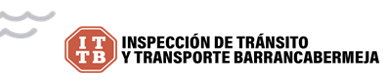 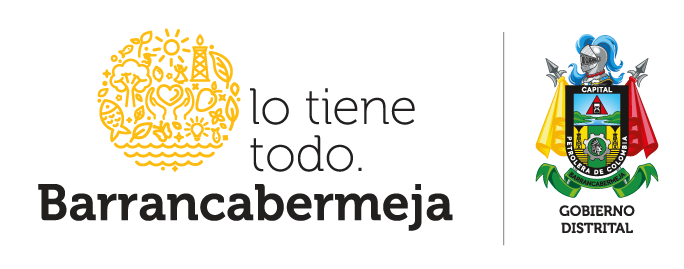 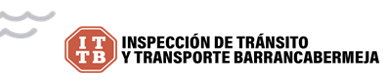 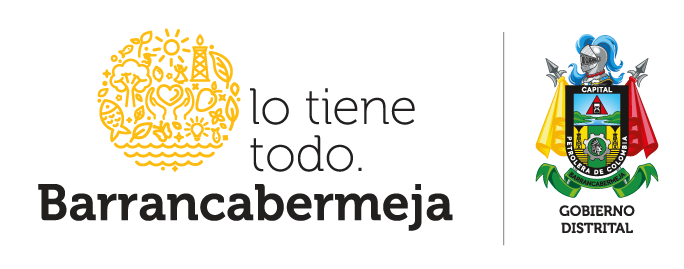 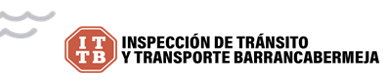 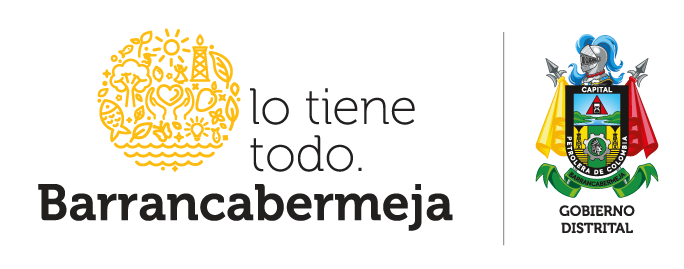 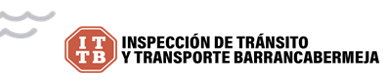 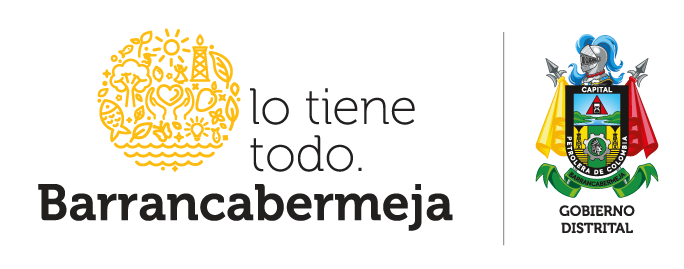 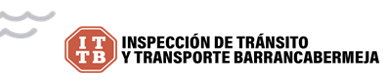 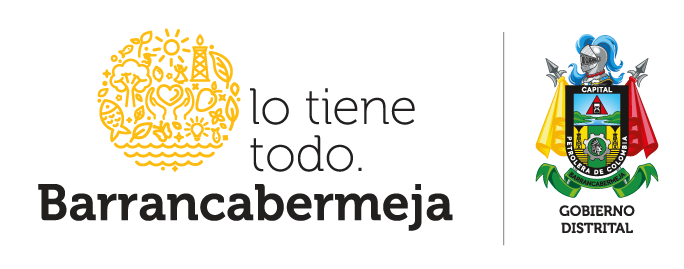 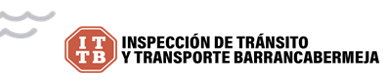 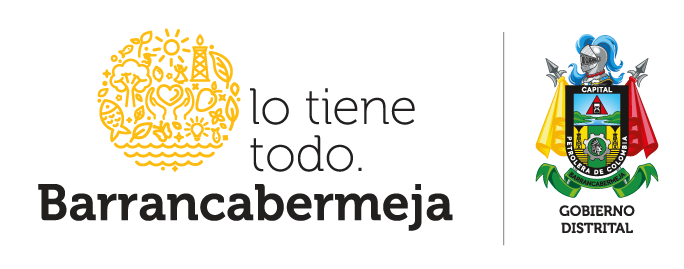 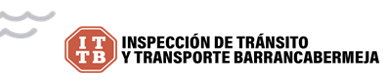 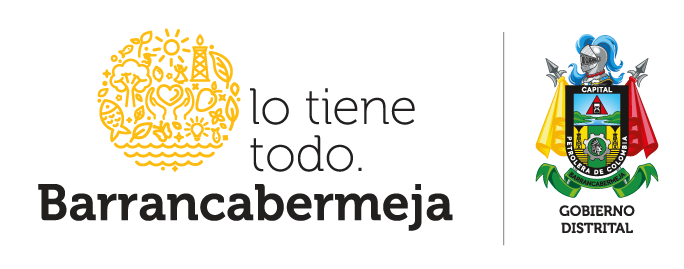 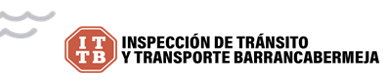 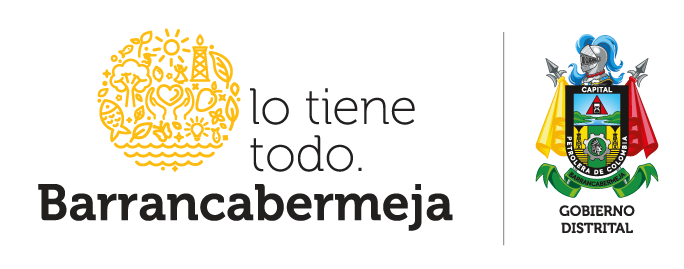 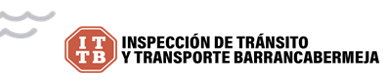 9¿Que recomendación le haría a la ITTB para mejorar la calidad de la prestación de servicio?
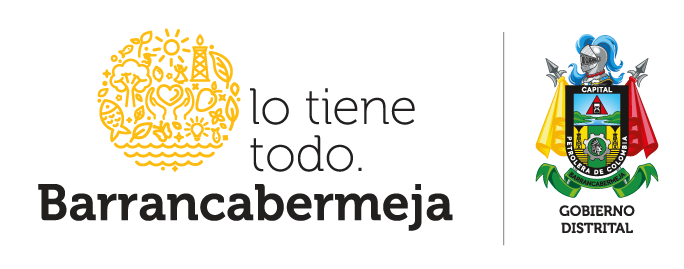 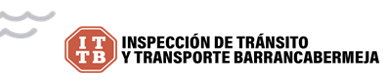 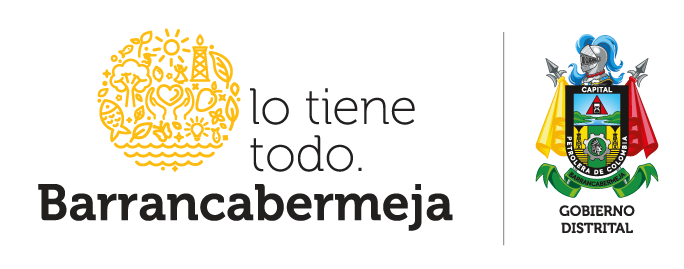 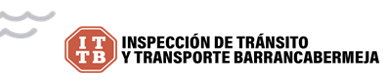 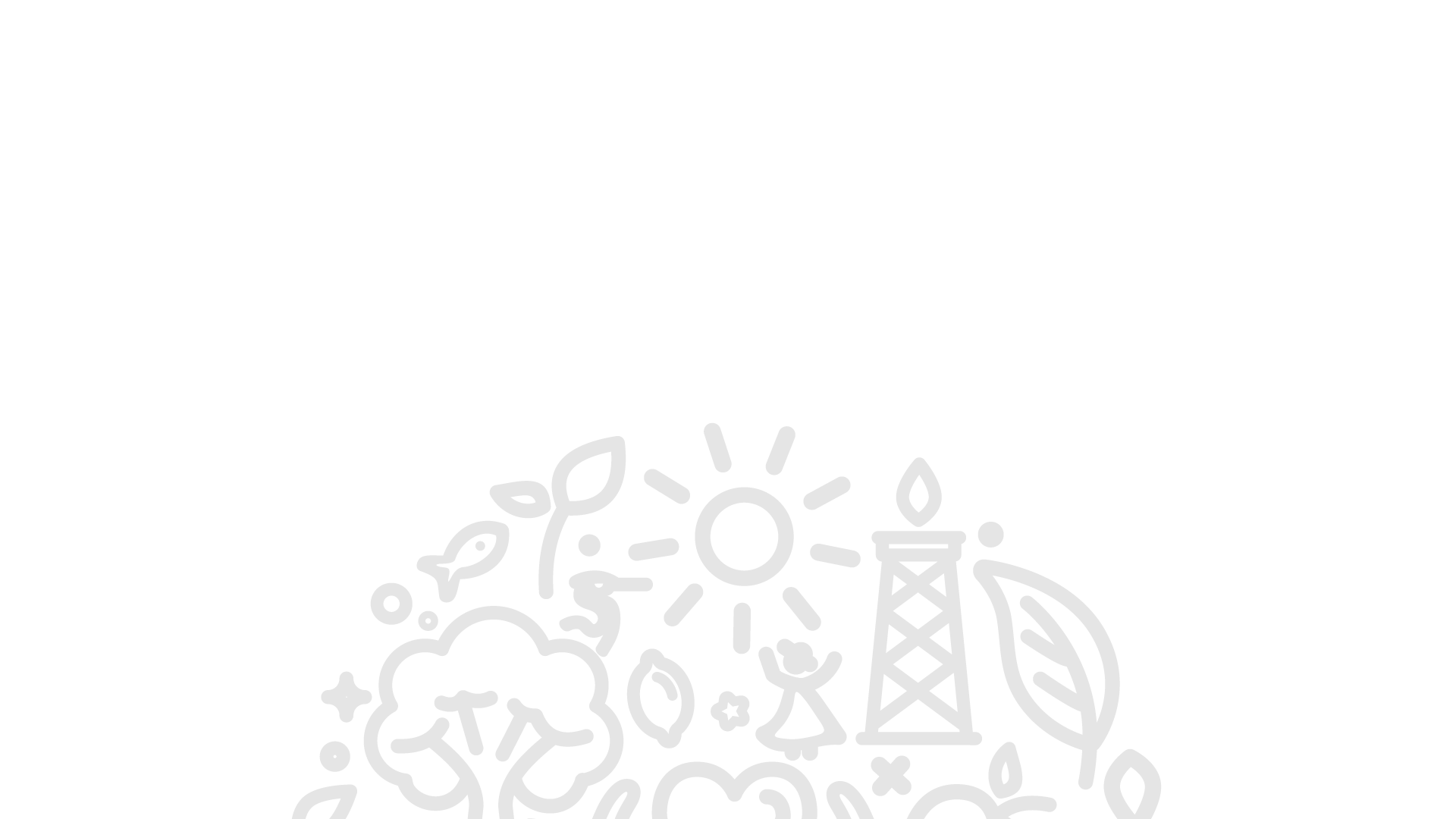 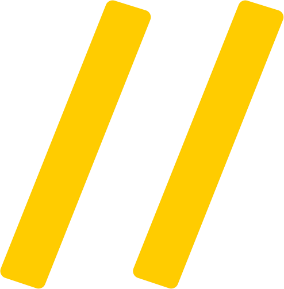 GRACIAS
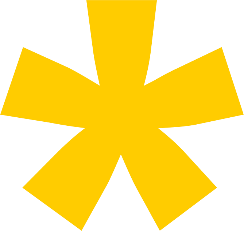